～広島県からのお知らせ～
令和７年７月１日から定期報告制度が見直されます。
【定期報告種別（報告周期）】
見直し後
見直し前
注）常時閉鎖式防火扉を除く防火設備の報告周期については、従前どおり「毎年」となります。
※検査対象範囲は
「各階の主要なもの」に限ります。
２．調査・検査方法が見直されます
３．報告様式が改正されます
１．定期報告種別・報告周期が変わります
【定期報告種別（報告周期）】
【検査項目】
見直し後
見直し前
防火設備に変更
昇降機
（毎年）
防火設備
（３年毎）
特定建築物（３年毎）
及び
昇降機（毎年）
非常用EV等
建築設備
（毎年）
特定建築物
（３年毎）
注）「可動式防煙壁」は、建築設備の検査対象として新たに追加されます。
【定期報告種別（報告周期） 】
【検査項目】
建築設備に一本化
常時閉鎖式
防火扉
見直し後
見直し前
《令和７年７月１日以降の定期報告種別の報告周期》
【検査項目】
換気設備
排煙設備
可動式防煙壁
非常用照明
昇降機
に一本化
特定建築物（３年毎）
及び
建築設備（毎年）
告示改正により、調査結果表や検査結果表をはじめとする報告様式が改正されます。また、特定建築物定期調査の調査結果図（各階平面図）に「防火区画」を明示することとなります。調査（検査）日の時期によって適用される様式が異なりますので、ご留意ください。（※裏面を参照）
告示改正により、「目視により確認する」とされている調査・検査項目について、センサー等新技術を活用することにより合理的な調査・検査が可能となります。
建物所有者
（管理者）
特定行政庁
（各建設事務所建築課）
建築士などの
有資格者
定期報告対象建築物
■ 定期報告制度とは
■ 定期報告制度の見直し前後における規定の適用に関する留意事項
建築基準法では、不特定多数の者が利用する建築物などの所有者が、定期的に専門技術を有する資格者に調査させて、その結果を特定行政庁に報告することを義務付けています。
調査（検査）日の時期によって適用される規定が異なりますので、ご留意ください。
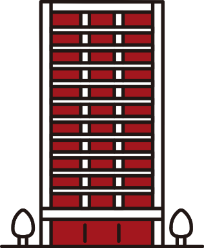 施行日
７／１
調査(検査)日
報告日
施行日
７／１
調査(検査)日
報告日
③調査・検査結果を報告
①調査・検査を依頼
施行日
７／１
調査(検査)日
報告日
④是正指導等
②調査・検査
を実施
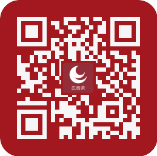 《定期報告制度の流れ》
■書類の提出先
広島県が所管する区域について、広島県電子申請システムによる電子提出又は下記の提出窓口への持参で受付けます。
【定期報告】 オンライン申請、始まっています！
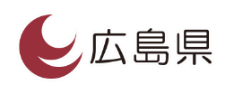 【お問合せ】 土木建築局建築課　建築安全担当　☎082-513-4133